Lecture #32: Effects of Traffic-Related Air Pollution on Human Health—Emerging Evidence
Natalie M. Johnson, Ph.D. 
Texas A&M University School of Public Health 
Email: nmjohnson@tamu.edu; Office phone: 1-979-436-9325
The author declares that there is no conflict of interest
Lecture Track(s): HT
[Speaker Notes: Health Track (HT)—mainly targeted at urban planners, transportation planners, and engineers with limited knowledge of public health-related concepts;]
Introduction
A range of health effects have been associated with traffic-related air pollution (TRAP)
Composed of criteria air pollutants CO, NO2, and PM, including BC
Polycyclic aromatic hydrocarbons (PAHs) 
Air toxics
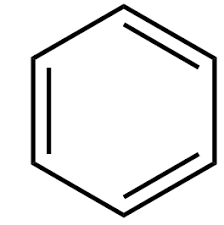 Benzo[a]pyrene
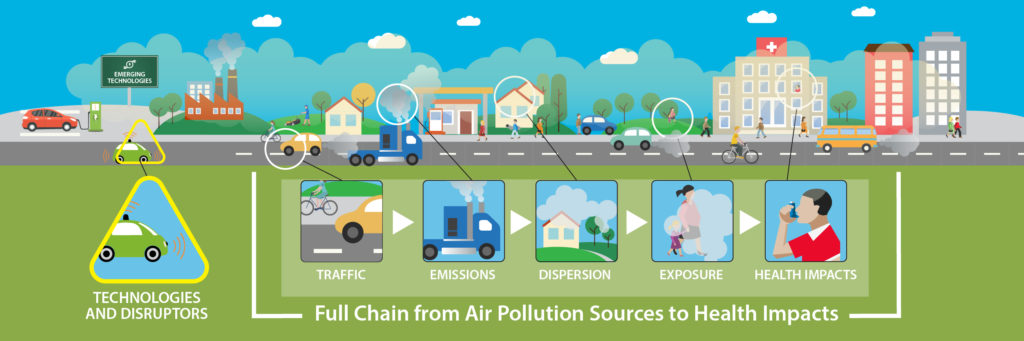 Benzene
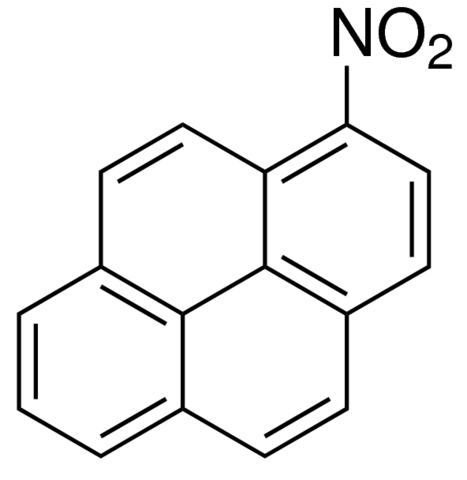 1-nitropyrene
[Speaker Notes: Transportation sector emissions are one of the major sources of air pollutants.
They are derived during the combustion of gasoline or diesel fuel and can also include particles from wear and tear of other mechanical components. 
People living within 300-500 m of a highway or major roadway are most likely to be impacted. This is ~30-45% of people in North America living in those impacted areas (HEI, 2010)   

TRAP is comprised of carbon monoxide, nitrogen oxides, particulate matter, hydrocarbons, and mobile-source air toxics (HEI, 2010)  

Carbon monoxide (CO) is a colorless and odorless gas. The greatest sources of CO to outdoor air are cars, trucks and other vehicles and machinery.  
Nitrogen Dioxide (NO2) is one of a group of gases called nitrogen oxides (NOx). NOx are involved in the formation of photochemical smog. NO2 primarily gets in the air from the burning of fuel. 
Particulate matter (PM) contains microscopic solids or liquid droplets that are inhalable. Most particles form in the atmosphere as a result of complex reactions of chemicals, such as sulfur dioxide and nitrogen oxides, which are pollutants emitted from power plants, industries and automobiles.
Black carbon is a component of fine PM emitted from gas and diesel engines, coal-fired power plants, and other sources that burn fossil fuels.  
PAHs are products of incomplete combustion. People are usually exposed to mixtures of PAHs from breathing air contaminated with motor vehicle exhaust, cigarette smoke, wood smoke, or fumes from asphalt roads. 
Benzo[a]pyrene is a representative PAH, that is highly carcinogenic. In the presence of NOx you may also see nitrated PAHs, like 1-nitropyrene, commonly found in diesel exhaust. 
Air toxics are identified as over 187 hazardous air pollutants that the U.S. EPA is required to control. A list of 30 urban air toxics, for example benzene, pose greater risks in urban areas because these areas have large populations and a higher concentration of emission sources, also including stationary sources like power plants.

Photo source: https://www.carteeh.org/carteeh-literature-library/
Background information from https://www.epa.gov]
Introduction
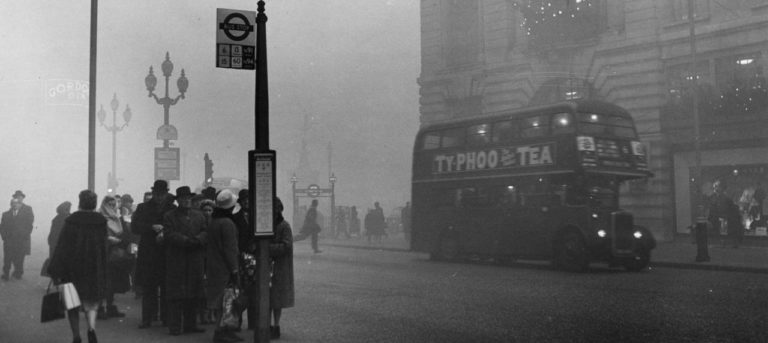 Great Smog of London (1952) research spurs field of air pollution epidemiology
The study of TRAP requires careful attention to exposure characterization and ruling out of confounding effects
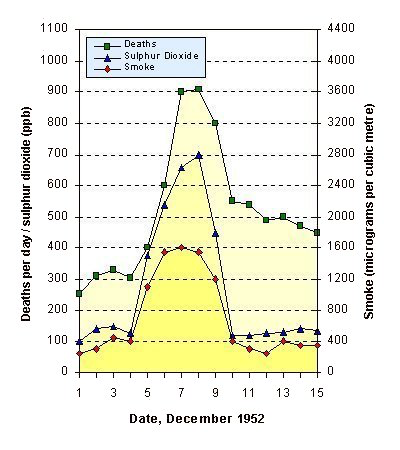 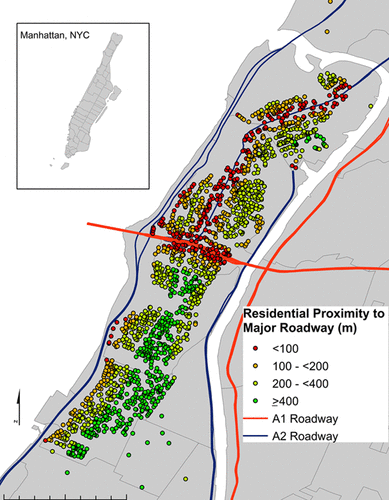 Figure highlighting residential proximity to major roadway
[Speaker Notes: In December of 1952, a severe pollution event known as the Great Smog of London helped to spur the field of air pollution epidemiology research, as well as create the first Clean Air Act in the UK.  

The figure shows the average smoke and sulphur dioxide levels for 12 London sites and the relationship with deaths recorded during the smog period in December 1952. The peak in the number of death coincided with the peak in both smoke and sulphur dioxide pollution levels.

Application of environmental epidemiology principles has led to numerous studies on vehicular and TRAP health effects research. 

Early studies of TRAP relied on proximity metrics (e.g. distance to nearest major roadway) to estimate exposures for epidemiologic analysis. More advanced models, including dispersion models and land-use regression, consider data on land use, traffic data, meteorology, geography, and atmospheric chemical transformations providing more realistic estimates of TRAP over time and space.  

PM2.5 concentrations are impacted by many sources and may not be a good surrogate for TRAP. Other pollutants including black carbon (BC), elemental carbon (EC), and oxides of nitrogen (NOx) may serve as better markers for TRAP.

Important confounders, include socioeconomic status (SES) and smoking status. Road traffic is also a significant contributor to community noise; noise exposure is independently associated with health effects. 

Figure sources: http://www.air-quality.org.uk/03.php
Erin R. Kulick. Stroke. Residential Proximity to Major Roadways and Risk of Incident Ischemic Stroke in NOMAS (The Northern Manhattan Study), Volume: 49, Issue: 4, Pages: 835-841. 

Picture source: Getty Images]
Introduction
In this lecture, we will…
Review established health outcomes associated with TRAP 
Examine emerging health effects from TRAP exposure
Discuss vulnerable populations
Health effects by category found in PubMed search
[Speaker Notes: The main established outcomes associated with TRAP include respiratory disease, like higher rates of asthma onset and exacerbation, cardiovascular disease (CVD), and premature mortality (death). 
Many emerging effects (shown in the table from reviews found in PubMed) represent research on health effects beyond respiratory and cardiovascular diseases, to include a growing literature on pregnancy/birth outcomes and development, neurotoxicity and various neurological diseases and disorders. 
Certain worker populations or low SES groups (related to environmental injustice) may also be vulnerable given their higher exposures to TRAP. 
Moreover, biological windows of susceptibility, including during gestation and infancy (important times for lung and brain development) may render individuals more sensitive to exposures.]
Established Health Effects
Strength of association rated as: 
A. Sufficient evidence to infer a causal association  
B. Suggestive but not sufficient evidence to infer a causal association  
C. Inadequate and insufficient evidence to infer the presence or absence of a causal association  
Evidence is suggestive of no casual association 

 Asthma exacerbation in children with asthma  had sufficient evidence to infer a causal association with TRAP (rating A)
 The evidence was suggestive (rating B) for  all-cause mortality, CVD mortality, CVD morbidity, childhood asthma prevalence and incidence, and decreased lung function in children and adults
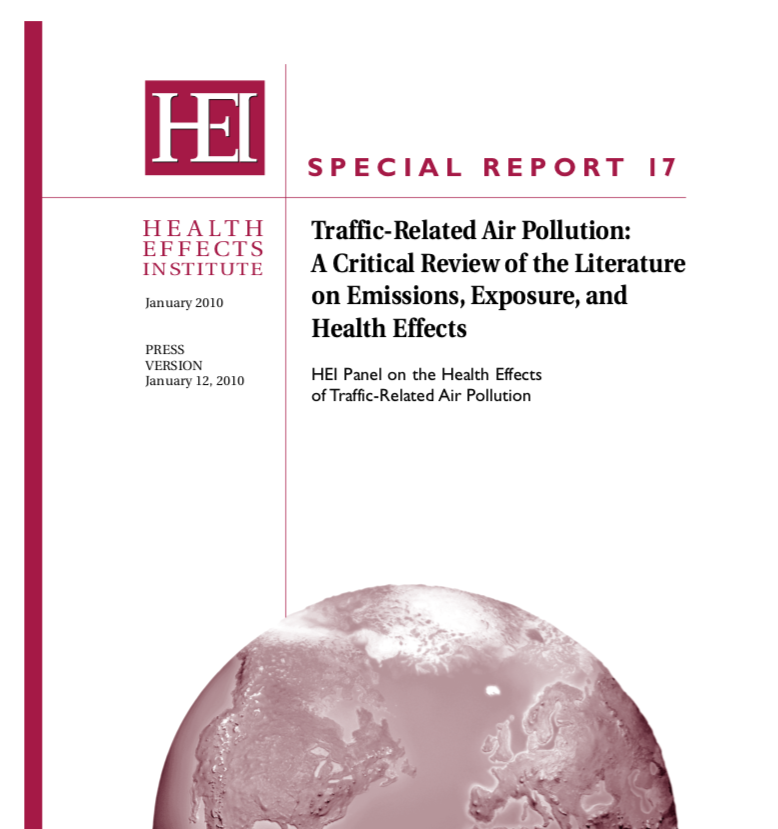 [Speaker Notes: In 2010, The Health Effects Institute (HEI) published a comprehensive report on the health effects associated with TRAP.
The report focused on the primary emissions from vehicles (those emitted directly from vehicles without chemical transformation in the atmosphere). 

The association between TRAP and exacerbations of asthma in asthmatic children had sufficient evidence for a causal association. 
Suggestive, but not sufficient, evidence for causal associations between TRAP and all-cause mortality, cardiovascular mortality, cardiovascular morbidity, asthma prevalence and incidence in children, and decrements in lung function in children and adults

Health Effects Institute. Panel on the Health Effects of Traffic-Related Air Pollution. Traffic-related air pollution: A critical review of the literature on emissions, exposure, and health effects. United States: 2010. https://www.healtheffects.org/publication/traffic-related-air-pollution-critical-review-literature-emissions-exposure-and-health.]
Emerging health effects
Cardiovascular disease following TRAP exposure
 Increased blood pressure 
 Cardiovascular events 
Heart attacks, stroke




 Emerging effects related to cardiometabolic disease, i.e., metabolic syndrome and diabetes
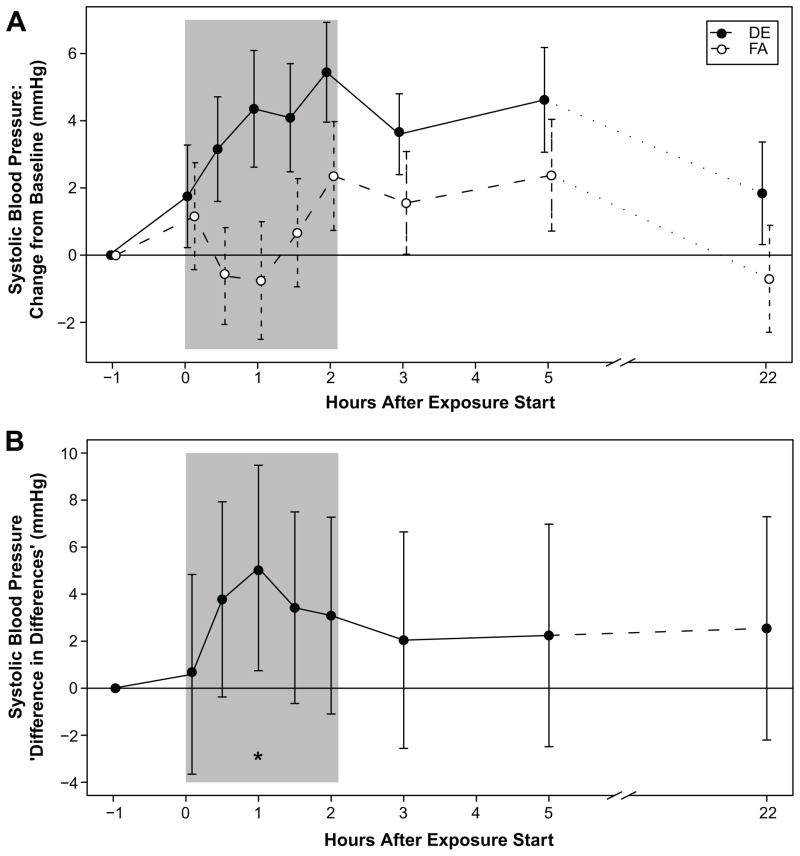 [Speaker Notes: Since the 2010 HEI report, research on cardiovascular disease has continued, including large studies showing association with increased blood pressure, cardiovascular events, and coronary heart disease. 

Evidence from controlled human exposure experiments also support effect of TRAP on blood pressure.  Figure A shows increase in systolic blood pressure attributable to diesel exhaust (DE) exposure. The largest effects were 30 and 60 minutes after DE exposure commenced (3.8 mmHg [95% CI: −0.4, 8.0; p=0.08] and 5.1 mmHg [95% CI: 0.7, 9.5; p=0.02] respectively). Increases in SBP persisted following termination of DE exposure. 
Cosselman K, M. Krishnan R, Oron A, et al. Blood pressure response to controlled diesel exhaust exposure in human subjects. Hypertension. 2012;59(5):943-948. 

 
There has also been a consideration of cardiometabolic disease, including metabolic syndrome, obesity, and diabetes. A recent review found generally consistent findings between traffic-related particulate matter and these cardiometabolic endpoints. 

Fuks KB, Weinmayr G, Foraster M, et al. Arterial blood pressure and long-term exposure to traffic-related air pollution : An analysis in the European study of cohorts for air pollution effects (ESCAPE). Environ Health Perspect. 2014;122(9):896-905. 

Alexeeff SE, Roy A, Shan J, et al. High-resolution mapping of traffic related air pollution with google street view cars and incidence of cardiovascular events within neighborhoods in Oakland, CA. Environmental Health : A Global Access Science Source. 2018;17(1):38-13. 

Gan WQ, Koehoorn M, Davies HW, Demers PA, Tamburic L, Brauer M. Long-term exposure to traffic-related air pollution and the risk of coronary heart disease hospitalization and mortality. Environ Health Perspect. 2011;119(4):501-507. 

Ahmed C, Jiang H, Chen J, Lin Y. Traffic-related particulate matter and cardiometabolic syndrome: A review. Atmosphere. 2018;9(9):336.]
Emerging health effects
Cancers following TRAP exposure 
 Lung cancer







 Childhood leukemia
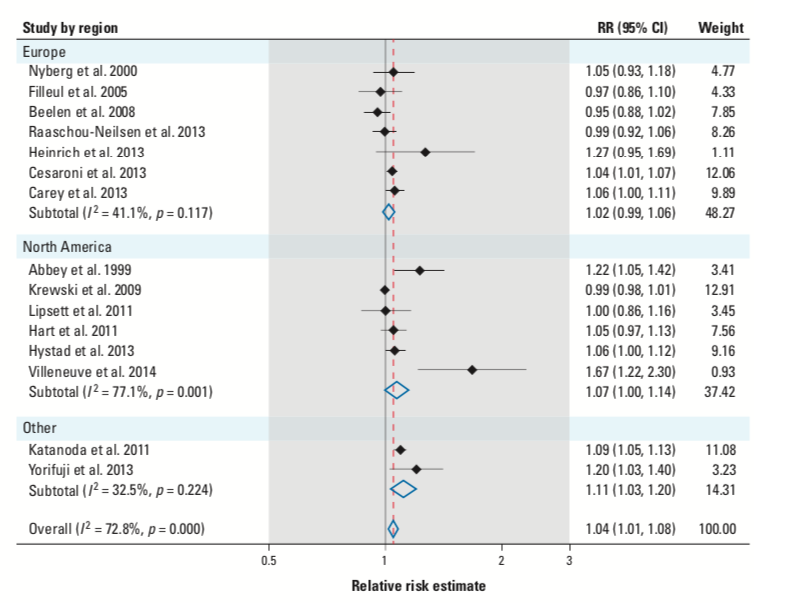 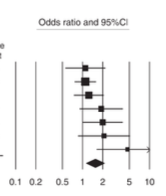 [Speaker Notes: Research has also continued to investigate the role of TRAP on cancer development. 

Among adults, exposure to TRAP (NO2, in particular) was associated with a 4% increase in lung cancer per 10 µg/m3 increase in NO2 in a systematic review and meta-analysis. The figure shows a forest plot indicating the relative risk (RR) of lung cancer associated with 10 µg/m3 increase in NO2 (proxy for TRAP exposure). RR values above 1.0 indicate increased risk. 
Hamra GB, Laden F, Cohen AJ, Raaschou-Nielsen O, Brauer M, Loomis D. Lung cancer and exposure to nitrogen dioxide and traffic: A systematic review and meta-analysis. Environ Health Perspect. 2015;123(11):1107-1112. 

A meta-analysis of childhood cancer studies found a positive association between postnatal (but not prenatal) TRAP exposure and childhood leukemia. 
Figure shows forest plot of case-control studies examining the association between residential traffic exposure assessed during the post-natal period and childhood leukemia, and the odds ratio (OR) indicative of increased risk.  Specifically, NO2 and benzene exposures showed an increased leukemia risk. 
Boothe VL, Boehmer TK, Wendel AM, Yip FY. Residential traffic exposure and childhood leukemia. American Journal of Preventive Medicine. 2014;46(4):413-422.]
Emerging health effects
Respiratory disease following TRAP exposure 
 Asthma exacerbation among children with asthma is accepted as causal
 Evidence regarding the onset of asthma (i.e., development) following TRAP is accumulating
PM2.5
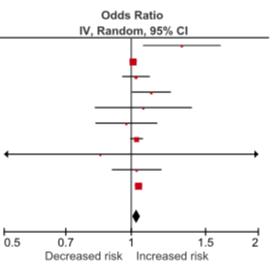 Nitrogen oxides (NOx)
Black Carbon (BC)
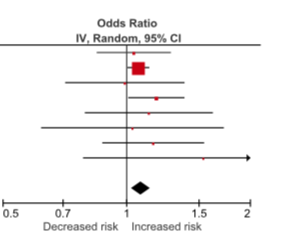 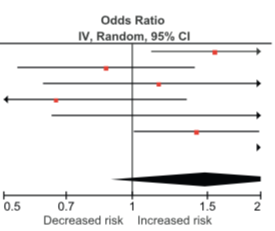 [Speaker Notes: A recent review conducted a meta-analysis of birth cohort studies found an association between TRAP and asthma development up to age 12. The meta-analysis also found an association between TRAP and both food and aero- allergen sensitization. 

Bowatte G, Lodge C, Lowe AJ, et al. The influence of childhood traffic-related air pollution exposure on asthma, allergy and sensitization: A systematic review and a meta-analysis of birth cohort studies. Allergy. 2015;70(3):245-256. 
Khreis, H., Kelly, C., Tate, J., Parslow, R., Lucas, K., & Nieuwenhuijsen, M. (2017). Exposure to traffic-related air pollution and risk of development of childhood asthma: a systematic review and meta-analysis. Environment international, 100, 1-31.

The figures show forest plots with odds ratios (OR) for black carbon (per 0.5 x 10^-5m^-1 increase), NOx (per 30 ug/m3 increase), and PM2.5 (per 1 ug/m3 increase). 


Exposure to TRAP in early life at school ages was also associated with decrements in childhood lung function that persists at least until adolescence and possibly into adulthood.
Schultz ES, Litonjua AA, Melén E. Effects of long-term exposure to traffic-related air pollution on lung function in children. Current Allergy and Asthma Reports. 2017;17(6):41.]
Emerging health effects
Fertility and Reproduction
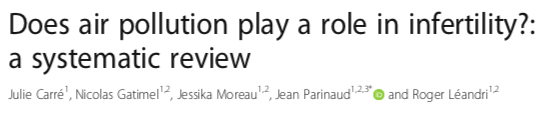 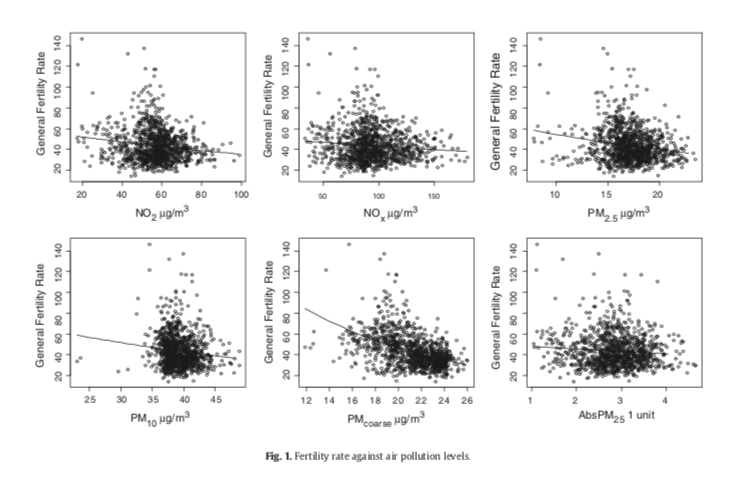 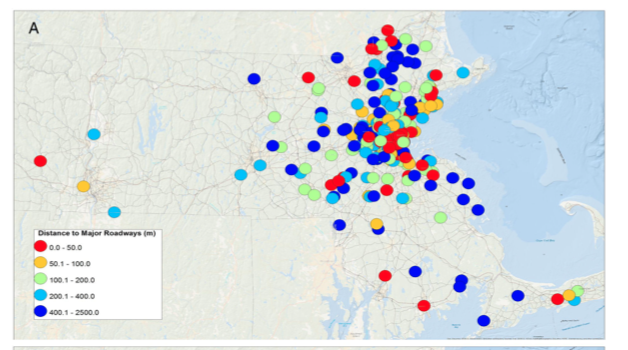 [Speaker Notes: TRAP has emerged as an important exposure impacting numerous reproductive health endpoints. 

Carré et al. recently reviewed the role of air pollution in infertility. Overall, exposures focused on PM, O3, polycyclic aromatic hydrocarbons (PAHs) and NO2, representing pollutants emitted from both transportation and industry. 
Most pertinent to TRAP, this review highlighted 3 studies showing a positive association between traffic-related air pollution metrics (i.e., PM2.5, coarse PM, NO2, and proximity to major roads) and reduced fertility rates.  

Carre J, Gatimel N, Moreau J, Parinaud J, Leandri R. Does air pollution play a role in infertility?: A systematic review. Environ Health. 2017;16(1):8. 
Nieuwenhuijsen MJ, Basagana X, Dadvand P, et al. Air pollution and human fertility rates. Environ Int. 2014;70:9-14. 
Figure 1 shows fertility rates declined with increasing air pollution levels. 

Well-characterized cohorts of women undergoing in vitro fertilization (IVF) have recently afforded the opportunity to investigate tighter windows of exposure and well-defined reproductive outcomes. Legro et al. found increased NO2 concentrations consistently associated with lower live birth rates. Using residential proximity to major roadways and traffic as proxies for TRAP, Gaskins et al. identified residential proximity to major roadways was related to reduced likelihood of live births following IVF treatment.

Figure A shows map of geographical distribution of residential distance to nearest major roadway among 423 women enrolled in the Environmental and Reproductive Health Study (2004–2017). 

Legro RS, Sauer MV, Mottla GL, et al. Effect of air quality on assisted human reproduction. Hum Reprod. 2010;25(5):1317-1324. 
Gaskins AJ, Hart JE, Minguez-Alarcon L, et al. Residential proximity to major roadways and traffic in relation to outcomes of in vitro fertilization. Environ Int. 2018;115:239-246.]
Emerging health effects
Pregnancy and birth outcomes following TRAP exposure
 Maternal risks include preeclampsia (high blood pressure)
 Infant risks include preterm birth and low birthweight, which may underlie a variety of long-term health outcomes
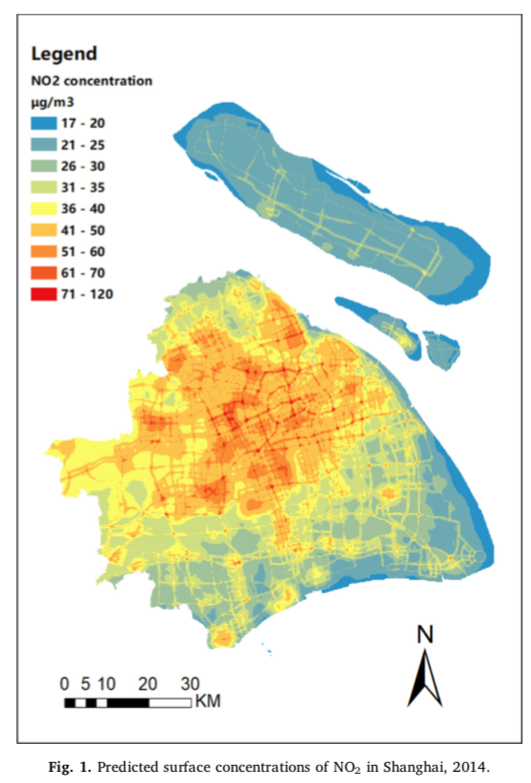 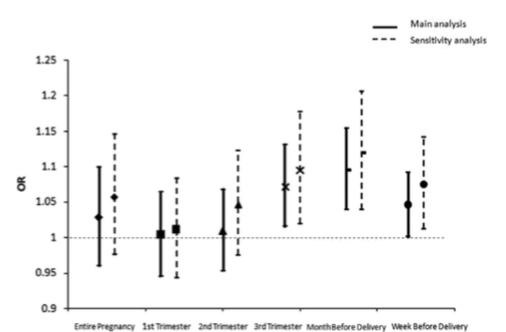 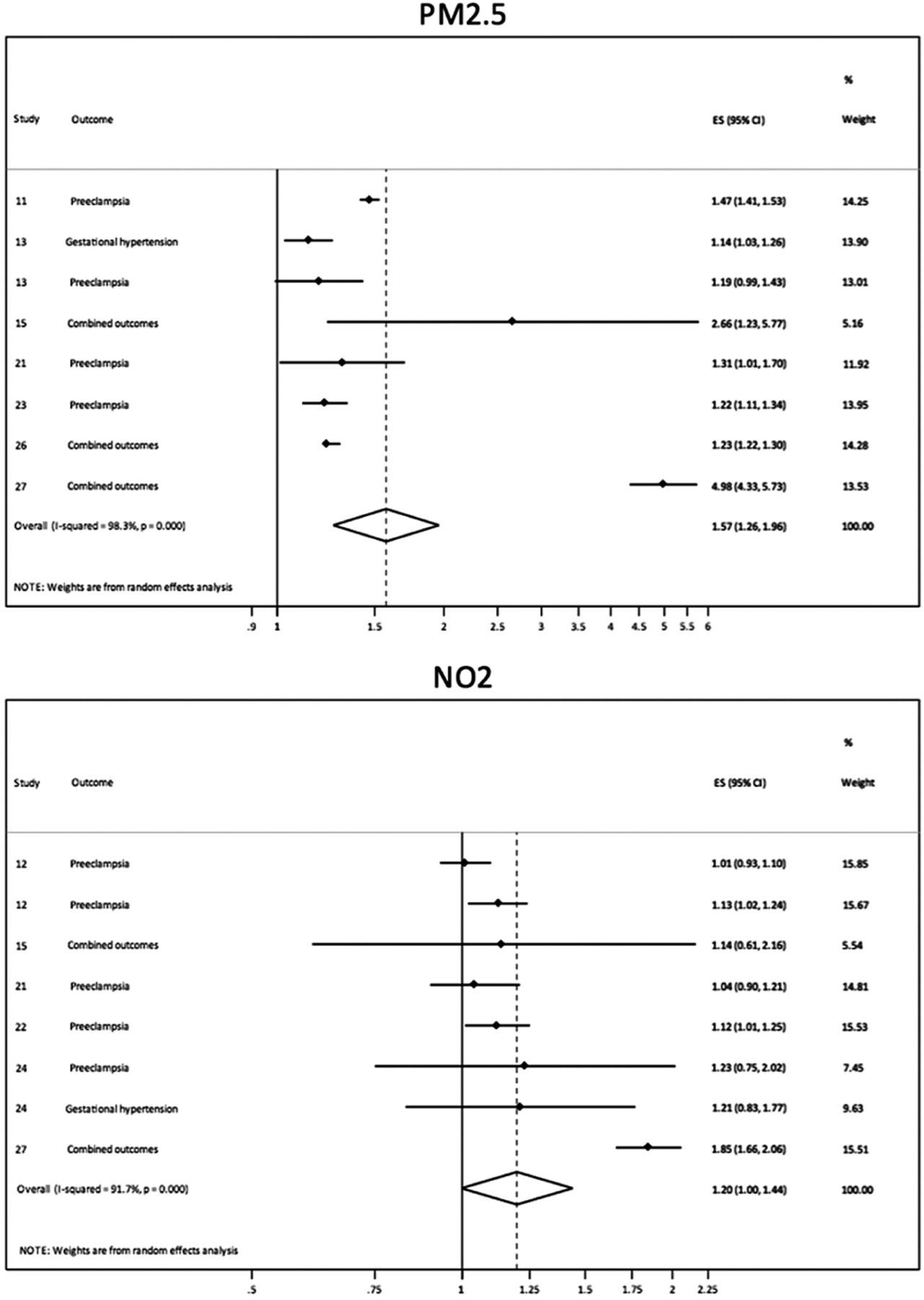 [Speaker Notes: Preeclampsia, a risky pregnancy complication characterized by high blood pressure, has also been linked with maternal TRAP exposure. 

In a systematic review and meta-analysis, of 17 articles evaluating the impact of nitrogen oxides (NO2, NOX), particulate matter (PM10, PM2.5), carbon monoxide (CO), ozone (O3), proximity to major roads, and traffic density, most studies reported that air pollution increased risk for pregnancy-induced hypertensive disorders.
Pedersen M, Stayner L, Slama, et al. Ambient air pollution and pregnancy-induced hypertensive disorders: a systematic review and meta-analysis. Hypertension. 2014;64(3)494-500. 
Figure shows association between 10 ug/m3 increase in NO2 and OR for pregnancy-induced hypertensive disorders 


Importantly, hypertensive disorders during pregnancy may underlie essential clinical outcomes, mainly preterm birth. Yorifuji and colleagues proposed this as a mechanism responsible for the association between TRAP and preterm births based on data showing TRAP increased the risk of preeclampsia and preterm premature rupture of fetal membranes before the onset of labor.
Yorifuji T, Naruse H, Kashima S, Murakoshi T, Doi H. Residential proximity to major roads and obstetrical complications. Sci Total Environ. 2015;508:188-192.  

A recent, large retrospective cohort study showed NO2 may increase preterm birth (PTB)risk, especially for exposures during the third trimester, the month and the week before delivery. 
Ji X, Meng X, Liu C, et al. Nitrogen dioxide air pollution and preterm birth in Shanghai, China. Environ Res. 2019;169:79-85. 
Figures show the predicted surface concentrations of NO2 in Shanghai, 2014, and the OR of preterm birth associated with per 10 μg/m3 increase in NO2 exposure in main analysis and sensitivity analysis. 

In a large European cohort study (ESCAPE), increased NO2 and traffic density on nearest street were associated with increased risk of low birthweight at term.   
Pedersen M, Giorgis-Allemand L, Bernard C, et al. Ambient air pollution and low birthweight: a European cohort study (ESCAPE). Lancet Respir Med. 2013;1(9):695-704.]
Emerging health effects
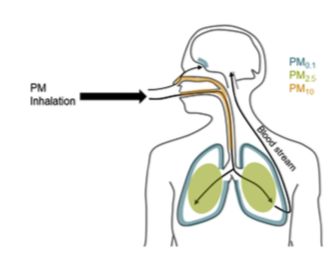 Neurological diseases
 Ultrafine PM can cross into CNS and placenta 
 Associated with decreased cognitive function and Alzheimer's Disease in older adults.
 Emerging evidence Parkinson’s disease
 Emerging evidence for developmental delay, ADHD, ASD.
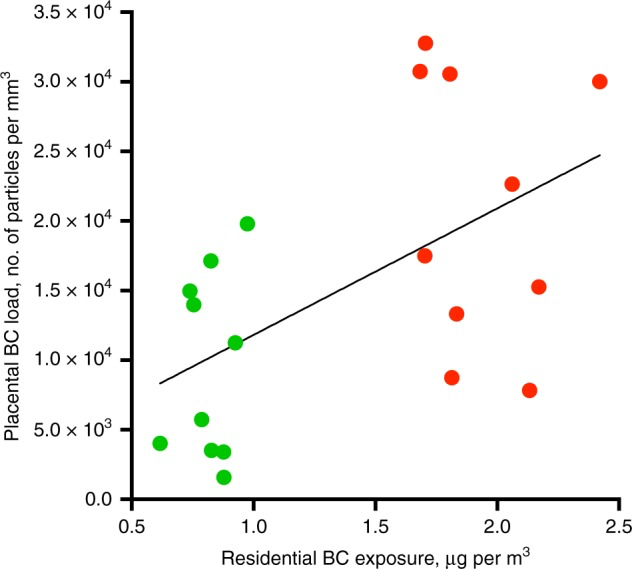 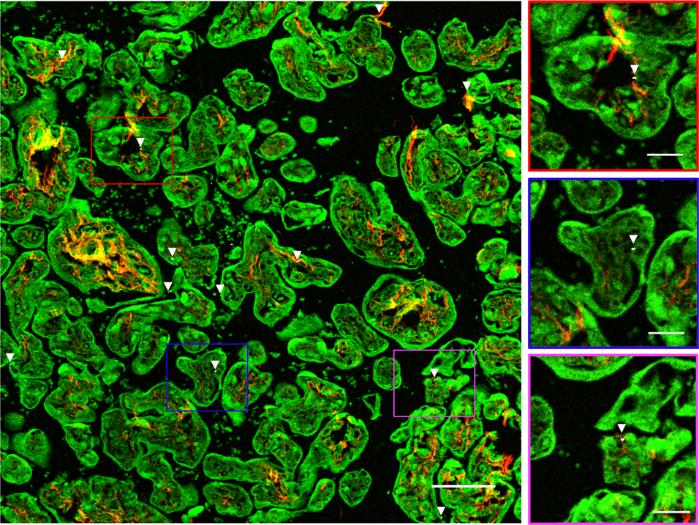 [Speaker Notes: Concern about the increasing incidence of Alzheimer's disease (AD) and other neurodegenerative diseases, has spurred research on the role of environmental factors, particularly TRAP. Kilian and Kitazawa reviewed the role of air pollution exposure on AD and cognitive decline. 

Kilian J, Kitazawa M. The emerging risk of exposure to air pollution on cognitive decline and Alzheimer's disease - evidence from epidemiological and animal studies. Biomed J. 2018;41(3):141-162. 

The figure indicates PM primary deposition areas in the body and potential routes to affect the central nervous system (CNS). Larger particles (PM10, orange) tend to be trapped in the upper respiratory tract, while the fine (PM2.5, green) and ultra-fine (PM0.1, blue) fractions can reach deep in the lungs. Ultra-fine PM deposit in the alveoli and can cross into the blood, where they may cause systemic effects. In addition, ultra-fine PM can directly cross the olfactory epithelium and enter the CNS. 

There has also been evidence of ultrafine PM crossing the placenta supporting direct, and also indirect effects via inflammation and oxidative stress on offspring development.  

 Bové H, Bongaerts E, Slenders E, et al. Ambient black carbon particles reach the fetal side of human placenta. Nature Communications. 2019;10(1):3866.  

Figure showing evidence of BC particles at the fetal side of the human placenta and the correlation between placental BC load and residential BC exposure averaged over the whole pregnancy.  Green and red dots indicate low (n = 10 mothers) and high (n = 10 mothers) exposed mothers. 

In later life (>50 yrs), BC, NO2 and proximity to roadway were associated with decreased cognitive function. 
Clifford A, Lang L, Chen R, Anstey KJ, Seaton A. Exposure to air pollution and cognitive functioning across the life course--A systematic literature review. Environ Res. 2016;147:383-398 

A study in Sweden found that higher exposures to NOx were associated with increased risk of Alzheimer’s disease and vascular dementia. 
Oudin A, Forsberg B, Adolfsson AN, et al. Traffic-related air pollution and dementia incidence in northern Sweden: A longitudinal study. Environ Health Perspect. 2016;124(3):306-312. 

In Denmark, Ritz et al. found that higher NO2 exposures were associated with increased risk of Parkinson’s disease in urban populations (but not in rural residents).
Ritz B, Lee P, Hansen J, et al. Traffic-related air pollution and Parkinson's disease in Denmark: A case-control study. Environ Health Perspect. 2016;124(3):351-356. 

 
The importance of cognitive function and increasing prevalence of neurodevelopment disorders, including developmental delay, attention deficit hyperactivity disorder (ADHD), and autism spectrum disorders (ASD) has spurred a large amount of research examining early life exposure, particularly exposure to TRAP during neurodevelopment.

Exposures to BC or NO2 at school and/or home in school-age children (5 – 11 yrs) were associated with decreased intelligence test performance and motor function.
Higher EC exposures in first year of life were associated with hyperactivity in 7 yr olds; higher NO2 (and PM) exposures were associated with increased autism  risk. 
 Sram RJ, Veleminsky M,Jr, Veleminsky MS, Stejskalova J. The impact of air pollution to central nervous system in children and adults. Neuro Endocrinol Lett. 2017;38(6):389-396. 

Higher EC and NO2 were also associated with slower brain maturation in primary school children. 
de Prado Bert P, Mercader EMH, Pujol J, Sunyer J, Mortamais M. The effects of air pollution on the brain: A review of studies interfacing environmental epidemiology and neuroimaging. Curr Environ Health Rep. 2018.]
Discussion
TRAP continues to be an important contributor to environmental exposures and has been associated with a wide-range of human health effects. 
Populations more highly exposed include those living or working near major roadways.
 Low SES correlated with likelihood of living near major roadway leading to disproportionate exposure burden (environmental injustice issue) 
Populations that may be more sensitive to TRAP exposures include pregnant women and the developing fetus; those with pre-existing health conditions such as asthma, heart disease, and diabetes.
[Speaker Notes: Health effects include, CVD, respiratory effects, cancer, pregnancy and birth outcomes, and neurological diseases. 

 
The U.S. Environmental Protection Agency defines environmental justice (EJ) as:
“… the fair treatment and meaningful involvement of all people regardless of race, color, national origin, or income, with respect to the development, implementation, and enforcement of environmental laws, regulations, and policies.” Evidence of environmental injustice arose in the 1980’s, often related to the existence or siting of hazardous waste sites, landfills, industrial facilities, etc. Environmental injustice and related exposures are considered to contribute to health disparities along with racism, psychosocial stress, low socioeconomic status, and lack of health insurance and limited access to health care.  

 U.S. Environmental Protection Agency. Environmental justice. https://www.epa.gov/environmentaljustice. 

Ongoing research has also focused on identifying populations that are susceptible to the effects of TRAP, particularly pregnant women.]
Research Gaps and Future Directions
There is a continued need for additional evidence from epidemiological studies on associations with emerging health effects 
Need to control for confounding variables and continue to improve exposure assessment 
Couple human evidence with data from experimental models to inform risk assessment, i.e., determine threshold effects 
 Address environmental injustices with respect to TRAP continues to be an active area of exposure research and prevention practice for development of interventions.
[Speaker Notes: Noise and air pollutant exposures seem to be independent contributors to some TRAP endpoints, like CVD. 
Interaction of air pollutant exposures and stress or SES on health risks also may be important. 
Exposure, including more detailed source and speciation information about pollutants.

Patil R, Chetlapally SK, Bagvandas. Application environmental epidemiology to vehicular air pollution and health effects research. Indian J Occup Environ Med. 2015; 19(1): 8-13.]
Take-Home Messages
TRAP exposure has been consistently associated with
 Respiratory disease, mainly asthma 
 Cardiovascular disease, linked with high blood pressure, heart attack and stroke
 Lung cancer
Emerging evidence 
 Metabolic disease, namely diabetes
 Adverse pregnancy and birth-related outcomes 
 Impact on brain health in terms of aging and childhood-related cognitive diseases  
At-risk populations include lower SES groups and windows of biological susceptibility, during pregnancy and fetal development
List of Abbreviations
TRAP	Traffic-related air pollution
CO		Carbon monoxide 
NOx		Nitrogen oxides	
PM		Particulate matter
BC		Black carbon
PAHs		Polycyclic aromatic hydrocarbons 
RR		Relative risk
OR		Odds ratio 
CVD		Cardiovascular disease
PTB		Pre-term birth
LBW		Low birth weight 
CNS 		Central nervous system 
AD		Alzheimer’s Disease	
ASD		Autism spectrum disorder
ADHD		Attention deficit hyperactivity disorder
References
Health Effects Institute. (2010). Traffic-related air pollution: A critical review of the literature on emissions, exposure, and health effects. https://www.healtheffects.org/publication/traffic-related-air-pollution-critical-review-literature-emissions-exposure-and-health
[Speaker Notes: All other references cited in notes section]
Reading List
Chapter 9: Established and Emerging Effects of Traffic -related Air Pollution
Acknowledgements
Mary  Fox, Department of Health Policy and Management, Johns Hopkins Bloomberg School of Public Health, Baltimore, MD, 21205. mfox9@jhu.edu
Kirsten Koehler, Department of Environmental Health and Engineering, Johns Hopkins Bloomberg School of Public Health, Baltimore, MD, 21231. Kirsten.koehler@jhu.edu